VOCABULARY WORDS
Term 2
Week 6
glorious
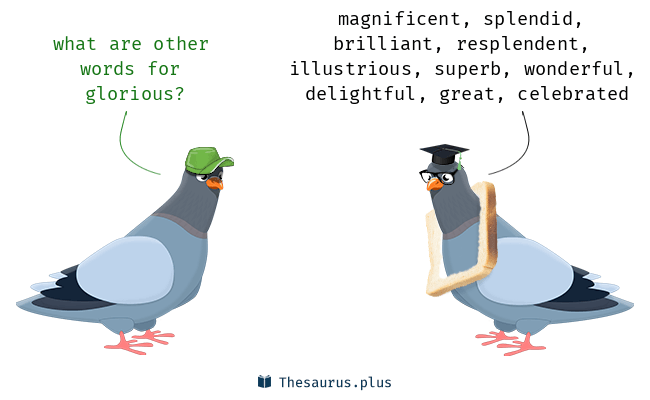 Meaning:
Marvelous- wonderful 
Sentence:
"the most glorious victory of all time"
accomplished
Meaning: to finish successfully
Sentence:
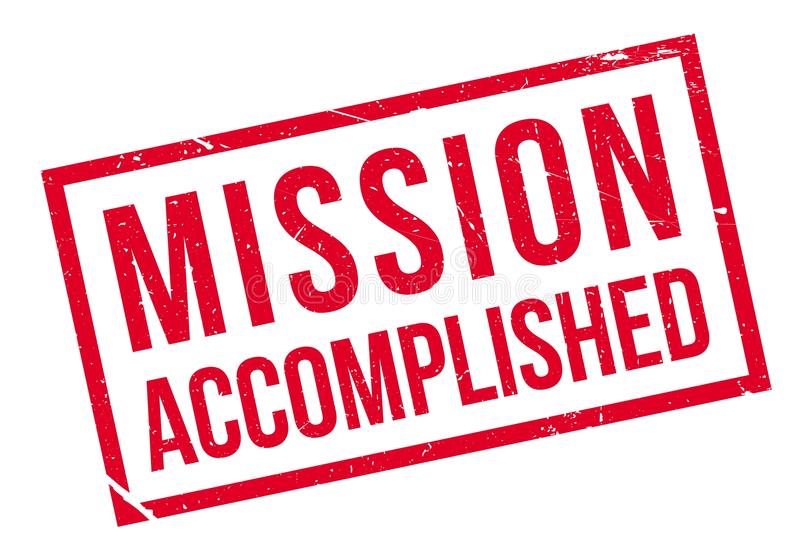 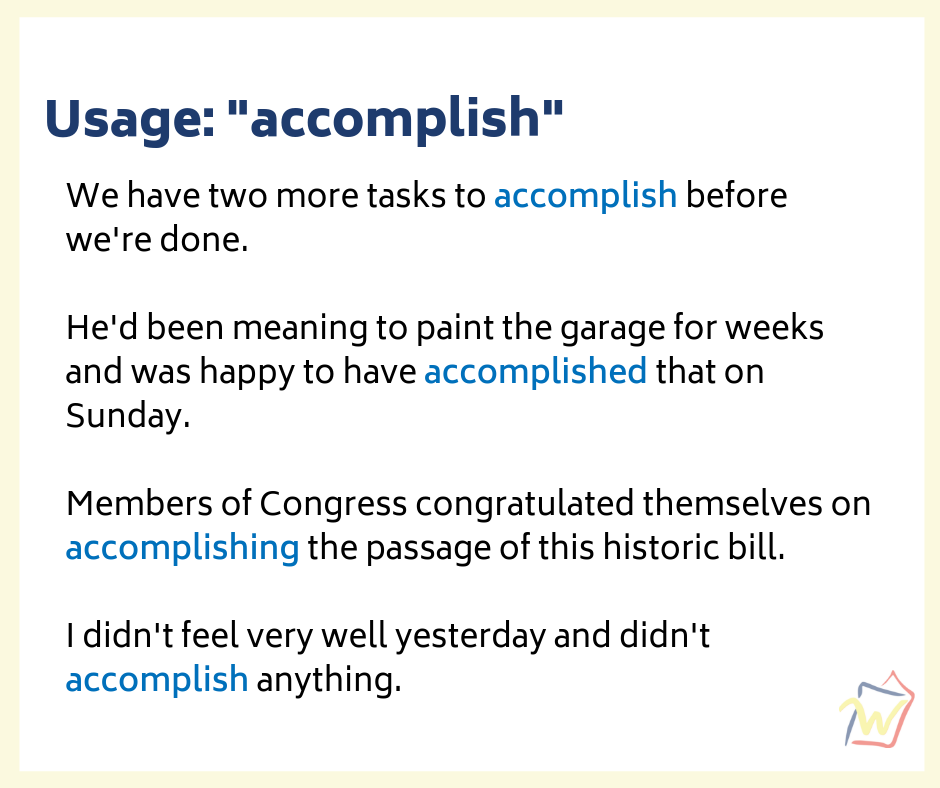 devoted
Meaning:
Dedicated- loyal- committed
Sentence:
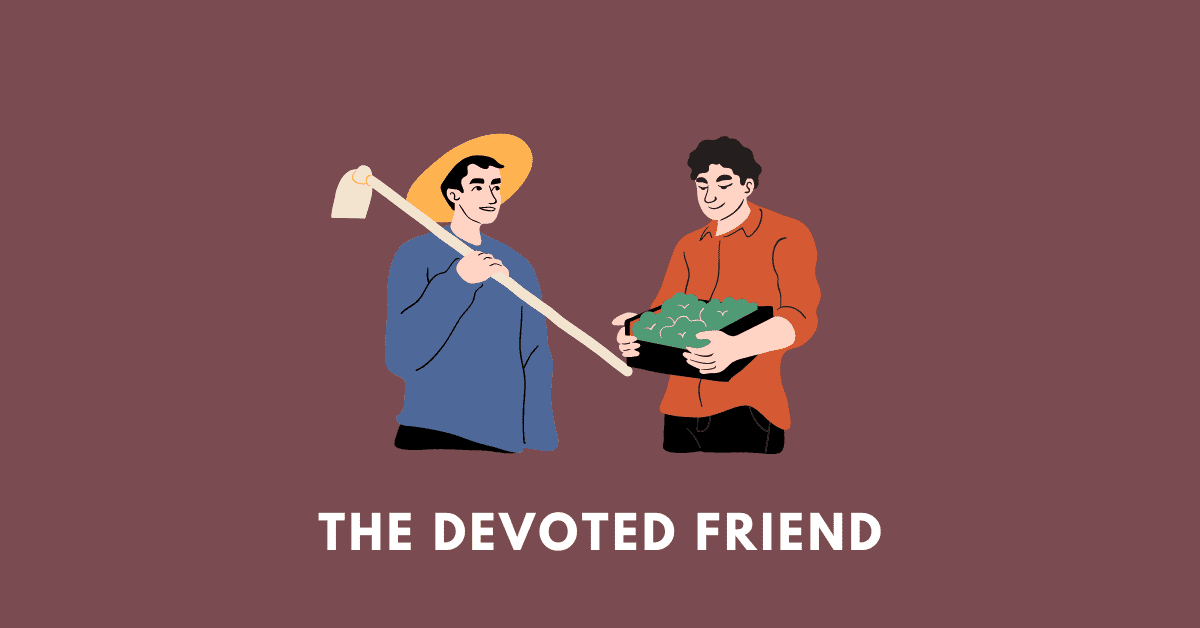 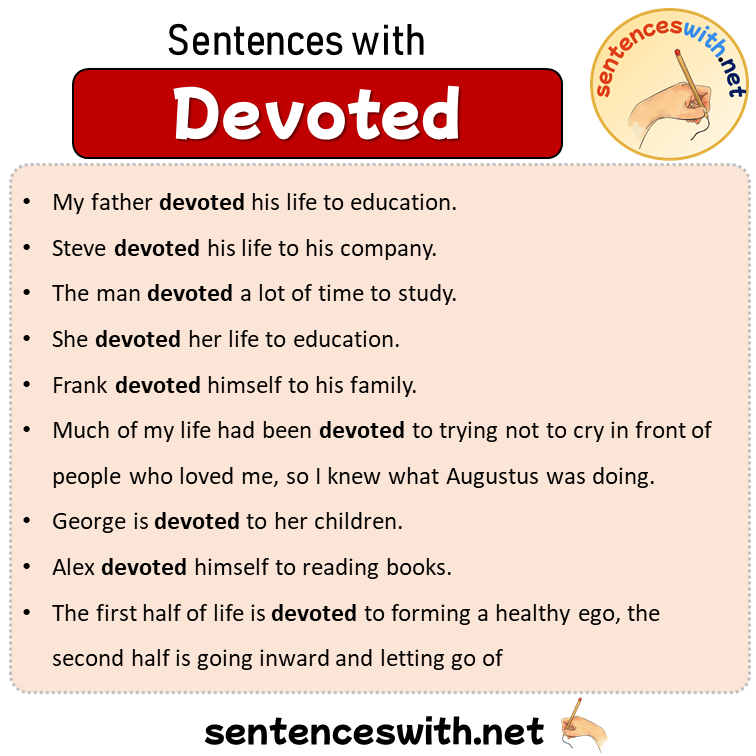 essential
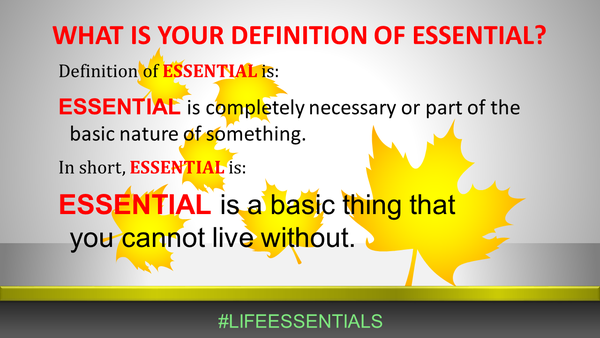 microscopic
Meaning:
so small as to be visible only with a microscope.
Sentence:
Skin cells, bacteria, and some kinds of algae are all microscopic, or too small to see without a microscope.
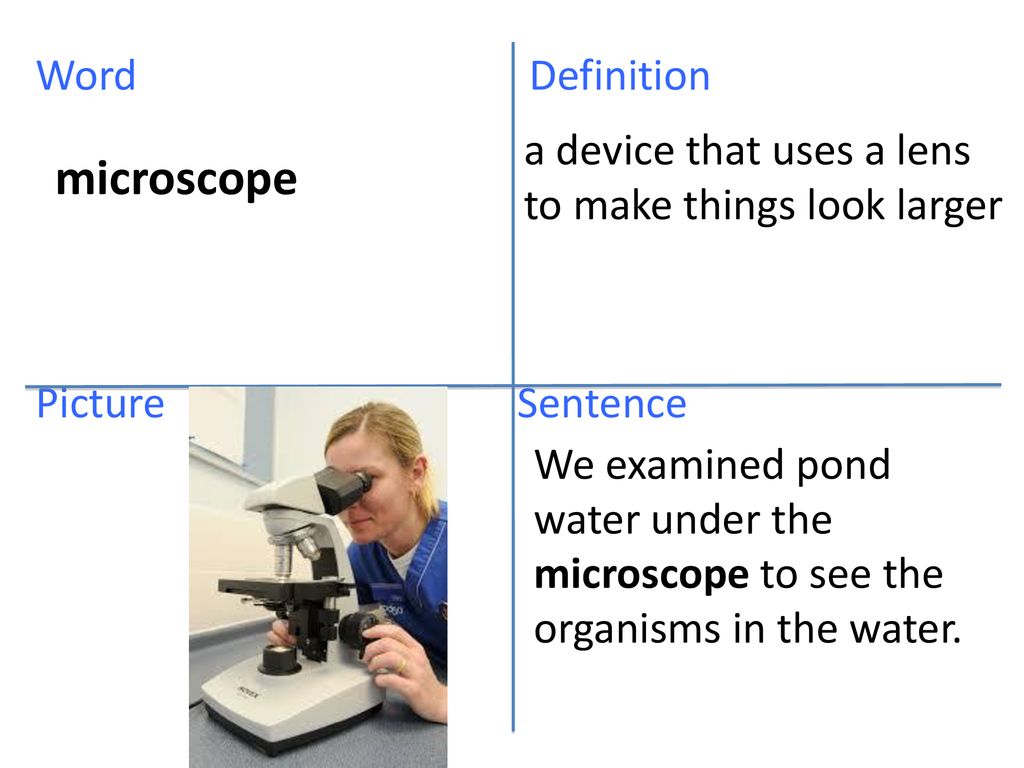 colossal
Meaning:
enormous
Sentence:
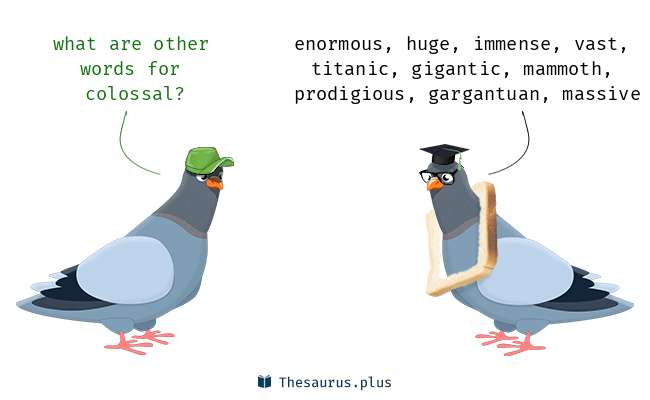 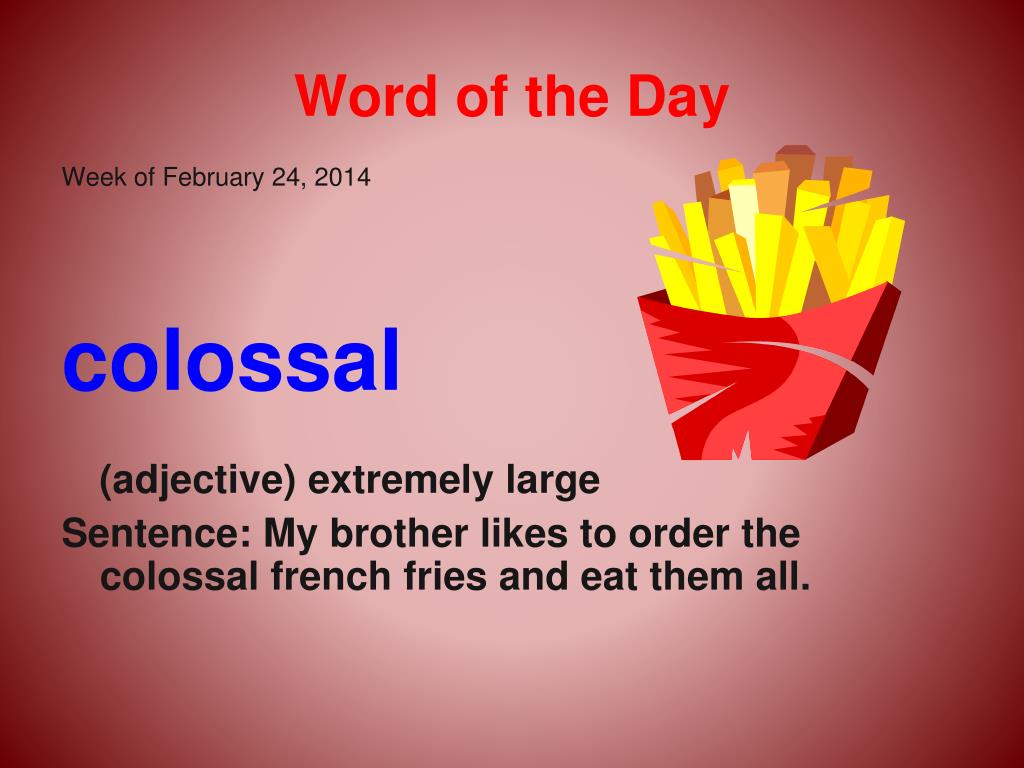